A generalized heat engine
p
V
Could be reversible or irreversible
A generalized heat engine
Since the work done on/by the gas along the adiabats cancel each other out, bringing them closer to each other reduces the total work done by the Carnot engine.
Isotherm 1
p
Adiabat 2
Adiabat 1
Isotherm 2
V
Since the work done on/by the gas along the adiabats cancel each other out, bringing them closer to each other reduces the total work done by the Carnot engine.
Isotherm 1
p
Adiabat 2
Adiabat 1
Isotherm 2
V
A generalized heat engine
For each “narrow” Carnot engine:
A generalized heat engine
For the generalized heat engine:
Work done by all the little Carnot engines
What is the overall effect of all the little Carnot engines and the main generalized engine?
What is the overall effect of all the little Carnot engines and the main generalized engine?
Violates Kelvin-Planck statement of the second law unless the total work done:
i.e.
Claussius inequality
A generalized heat engine
A generalized heat engine
A generalized reversible heat engine
Hence:
For a general cycle:
For an irreversible cycle:
For a reversible cycle:
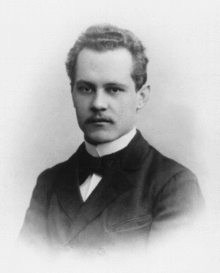 Arnold Sommerfeld
Thermodynamics is a funny subject. The first time you go through it, you don't understand it at all. The second time you go through it, you think you understand it, except for one or two small points. The third time you go through it, you know you don't understand it, but by that time you are so used to it, so it doesn't bother you any more.